PARTIE 5 LES ASPECTS JURIDIQUES DE LA GESTION DES RESSOURCES HUMAINES
Chapitre 14
La santé et le bien-être au travail
© ERPI, tous droits réservés.
Reproduction sur support papier autorisée aux utilisateurs du manuel.
[Speaker Notes: Dupliquez la diapositive pour ajouter une autre page de partie ou de chapitre]
Plan de chapitre
OBJECTIF 14A – Élaborer des stratégies en vue de l’amélioration continue d’un programme de santé et sécurité du travail
14.1 	Le contexte de la gestion de la santé et de la sécurité du travail
14.2 	Les aspects juridiques de la santé et de la sécurité du travail
14.3 	Les risques professionnels
14.4 	La prévention des maladies professionnelles et des accidents du travail

OBJECTIF 14B – Élaborer des stratégies en vue de l’amélioration continue d’un programme de bien-être au travail
14.5 	Les déterminants du bien-être au travail
14.6 	Les fléaux contemporains du monde du travail
14.7 	Les interventions en vue d’éliminer la violence au travail
14.8 	Les interventions en vue d’améliorer la santé et le bien-être au travail
14.9    	L’évaluation des activités en santé et sécurité du travail
© ERPI, tous droits réservés.
Reproduction sur support papier autorisée aux utilisateurs du manuel.
CHAPITRE 14 LA SANTÉ ET LE BIEN-ÊTRE AU TRAVAIL
3
[Speaker Notes: Dupliquez la diapositive pour ajouter d’autres figures]
PARTIE 1 : La santé et la sécurité du travail
© ERPI, tous droits réservés.
Reproduction sur support papier autorisée aux utilisateurs du manuel.
CHAPITRE 14 LA SANTÉ ET LE BIEN-ÊTRE AU TRAVAIL
4
[Speaker Notes: Dupliquez la diapositive pour ajouter d’autres figures]
14.1 Le contexte de la gestion de la santé et de la sécurité du travail
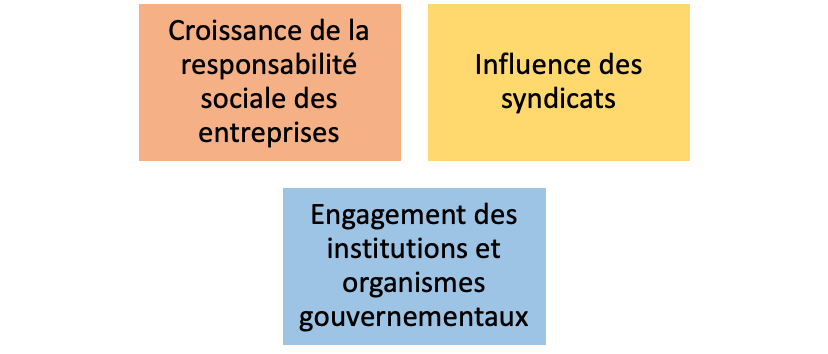 © ERPI, tous droits réservés.
Reproduction sur support papier autorisée aux utilisateurs du manuel.
CHAPITRE 14 LA SANTÉ ET LE BIEN-ÊTRE AU TRAVAIL
5
[Speaker Notes: Dupliquez la diapositive pour ajouter d’autres figures]
Gérer la SST, des coûts mais surtout des avantages…
© ERPI, tous droits réservés.
Reproduction sur support papier autorisée aux utilisateurs du manuel.
CHAPITRE 14 LA SANTÉ ET LE BIEN-ÊTRE AU TRAVAIL
6
[Speaker Notes: Dupliquez la diapositive pour ajouter d’autres figures]
L'influence de la gestion des ressources humaines sur la santé et la sécurité du travail
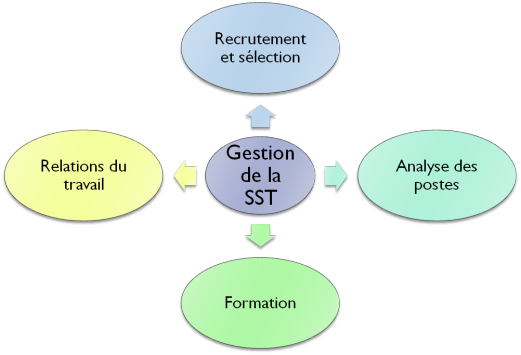 © ERPI, tous droits réservés.
Reproduction sur support papier autorisée aux utilisateurs du manuel.
CHAPITRE 14 LA SANTÉ ET LE BIEN-ÊTRE AU TRAVAIL
7
[Speaker Notes: Dupliquez la diapositive pour ajouter d’autres figures]
14.2 Les aspects juridiques de la santé et de la sécurité du travail
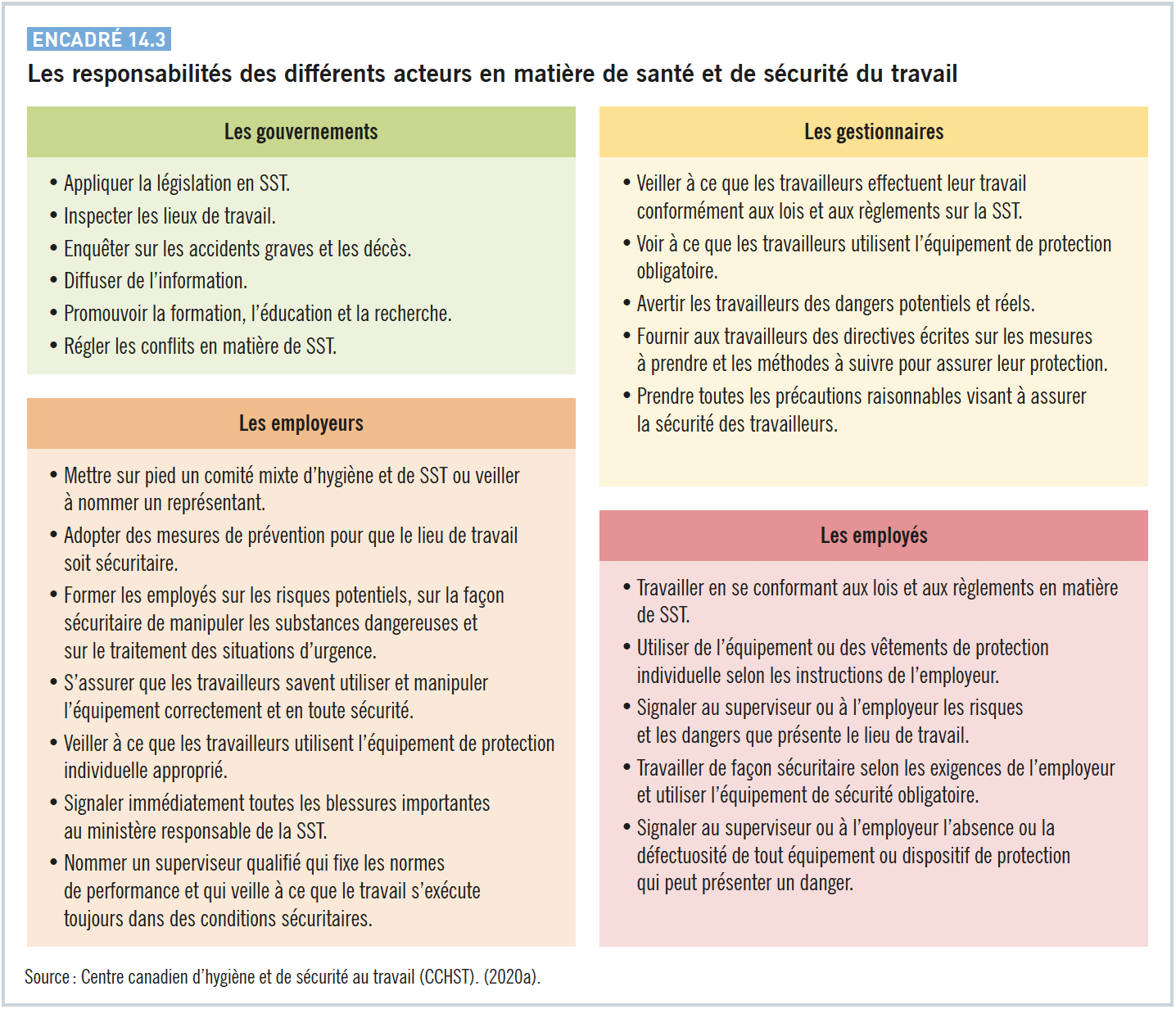 8
[Speaker Notes: Dupliquez la diapositive pour ajouter d’autres figures]
14.2 SUITE
Les principales dispositions législatives en matière de SST
© ERPI, tous droits réservés.
Reproduction sur support papier autorisée aux utilisateurs du manuel.
CHAPITRE 14 LA SANTÉ ET LE BIEN-ÊTRE AU TRAVAIL
9
[Speaker Notes: Dupliquez la diapositive pour ajouter d’autres figures]
14.2 SUITE
Les composantes d'un programme de prévention
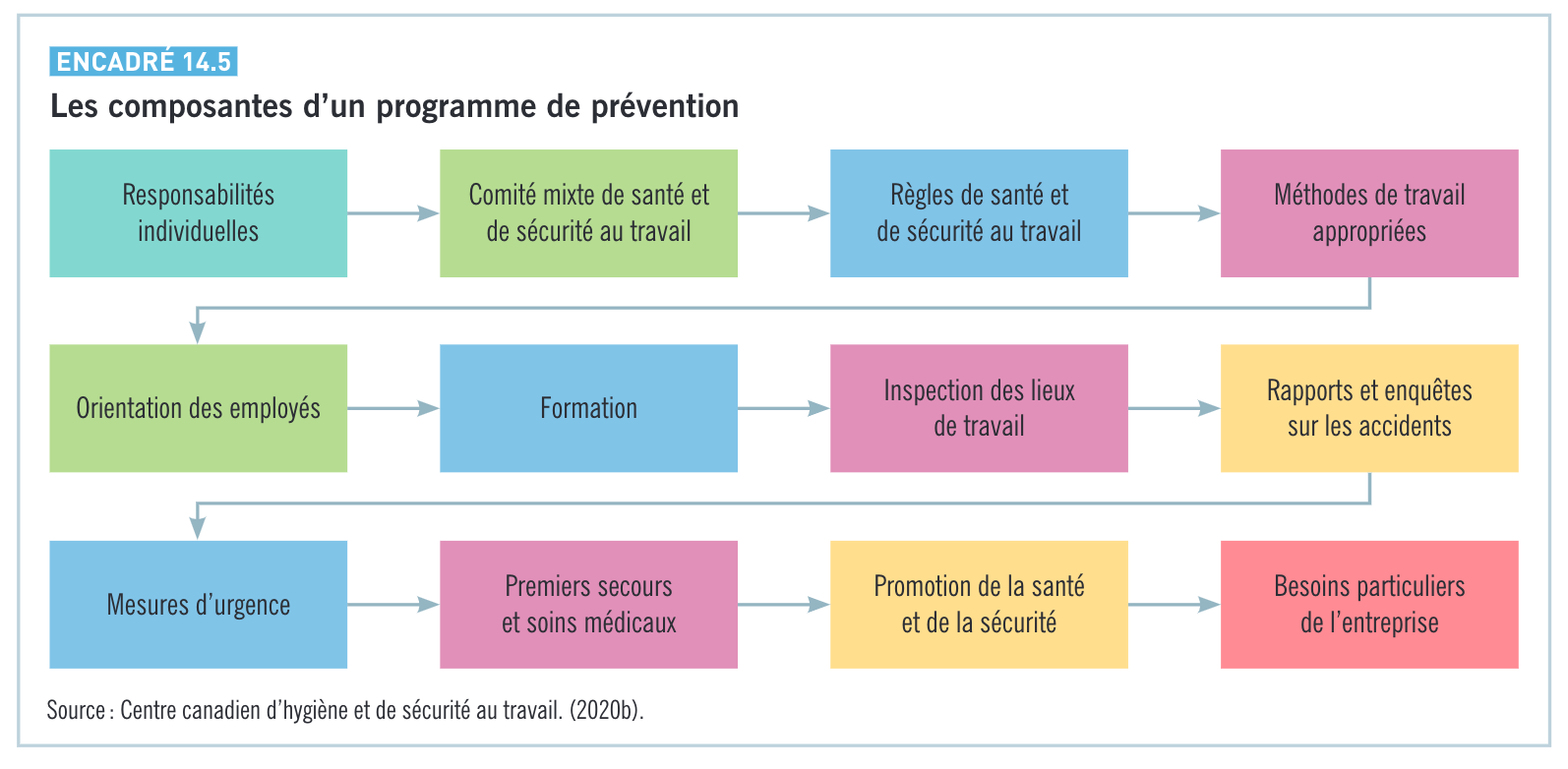 © ERPI, tous droits réservés.
Reproduction sur support papier autorisée aux utilisateurs du manuel.
CHAPITRE 14 LA SANTÉ ET LE BIEN-ÊTRE AU TRAVAIL
10
[Speaker Notes: Dupliquez la diapositive pour ajouter d’autres figures]
14.3 Les risques professionnels
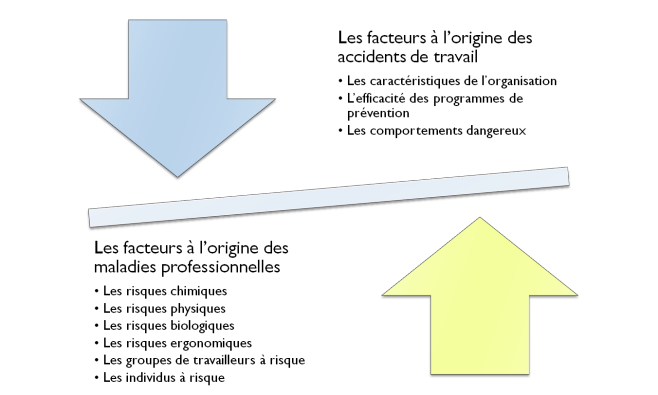 Les facteurs à l’origine des accidents du travail
 Les caractéristiques de l’organisation
 Les programmes de sécurité du travail
 Les comportements dangereux
Les facteurs à l’origine des maladies professionnelles
 Les risques chimiques
 Les risques physiques
 Les risques biologiques
 Les risques ergonomiques
 Les groupes de travailleurs à risque
 Les individus à risque
© ERPI, tous droits réservés.
Reproduction sur support papier autorisée aux utilisateurs du manuel.
CHAPITRE 14 LA SANTÉ ET LE BIEN-ÊTRE AU TRAVAIL
11
[Speaker Notes: Dupliquez la diapositive pour ajouter d’autres figures]
14.4 La prévention des maladies professionnelles et des accidents du travail
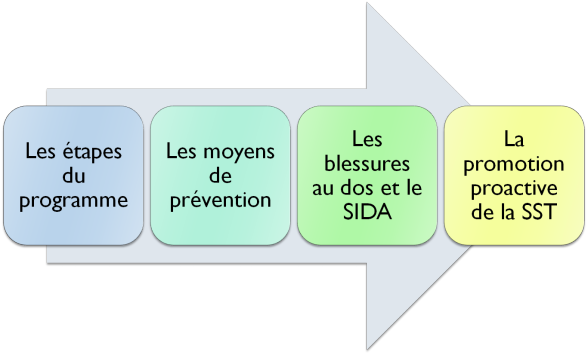 © ERPI, tous droits réservés.
Reproduction sur support papier autorisée aux utilisateurs du manuel.
CHAPITRE 14 LA SANTÉ ET LE BIEN-ÊTRE AU TRAVAIL
12
[Speaker Notes: Dupliquez la diapositive pour ajouter d’autres figures]
14.4 SUITE
Les étapes d’un programme de prévention
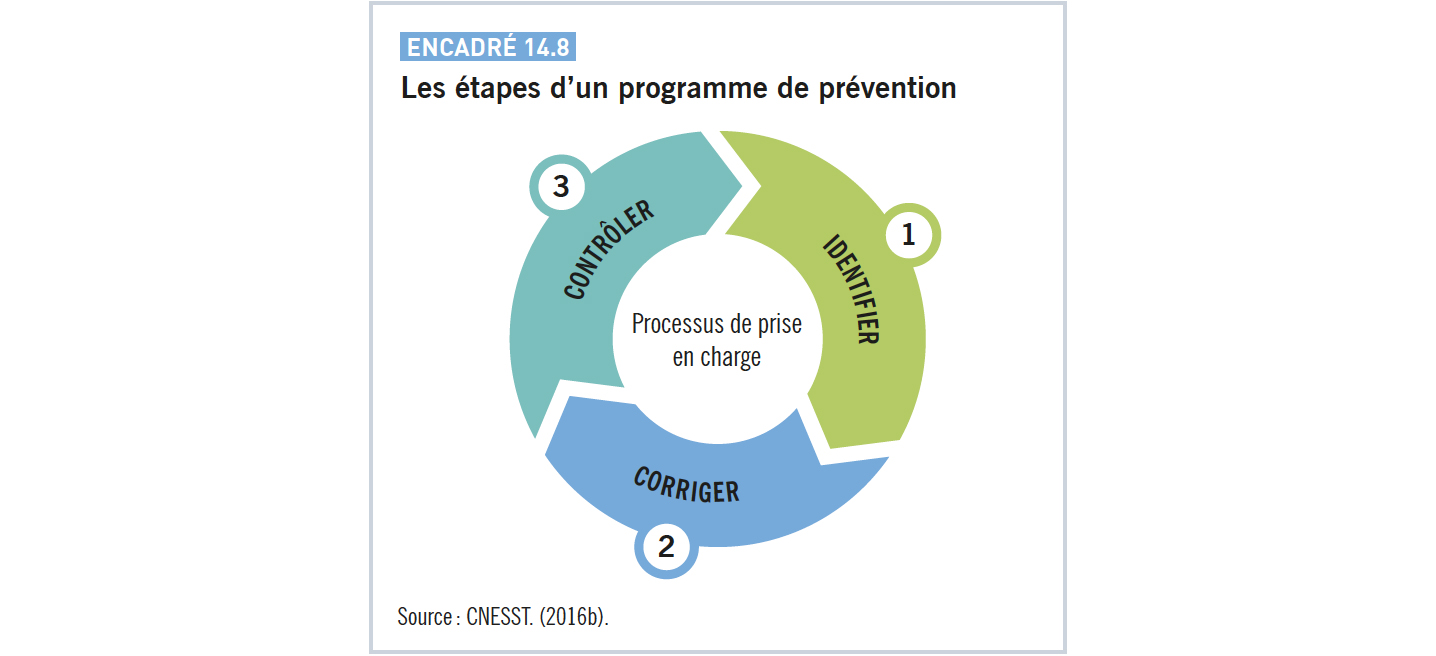 © ERPI, tous droits réservés.
Reproduction sur support papier autorisée aux utilisateurs du manuel.
CHAPITRE 14 LA SANTÉ ET LE BIEN-ÊTRE AU TRAVAIL
13
[Speaker Notes: Dupliquez la diapositive pour ajouter d’autres figures]
14.4 SUITE
Les moyens de prévention
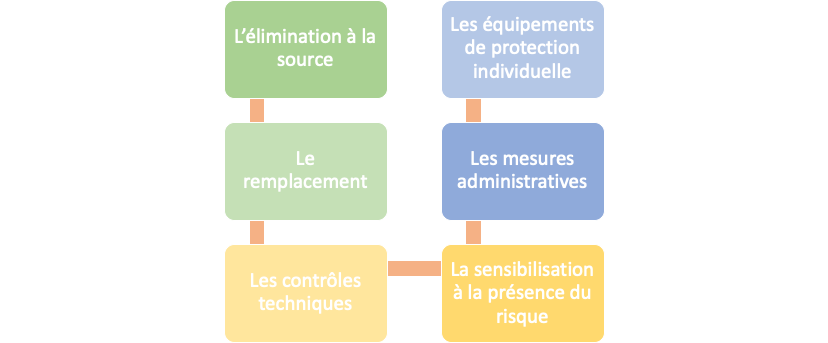 © ERPI, tous droits réservés.
Reproduction sur support papier autorisée aux utilisateurs du manuel.
CHAPITRE 14 LA SANTÉ ET LE BIEN-ÊTRE AU TRAVAIL
14
[Speaker Notes: Dupliquez la diapositive pour ajouter d’autres figures]
14.4 SUITE
Les exemples de prévention des risques pour la santé : les blessures au dos et le sida
Le sida et l’hépatite B
Les blessures au dos
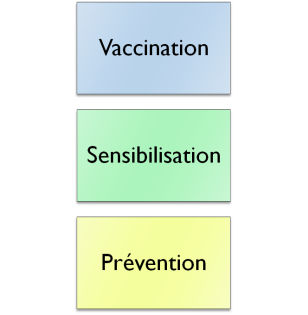 Amélioration de la condition physique de l’individu
Examen minutieux du milieu de travail
© ERPI, tous droits réservés.
Reproduction sur support papier autorisée aux utilisateurs du manuel.
CHAPITRE 14 LA SANTÉ ET LE BIEN-ÊTRE AU TRAVAIL
15
[Speaker Notes: Dupliquez la diapositive pour ajouter d’autres figures]
14.4 SUITE
La promotion proactive de la SST
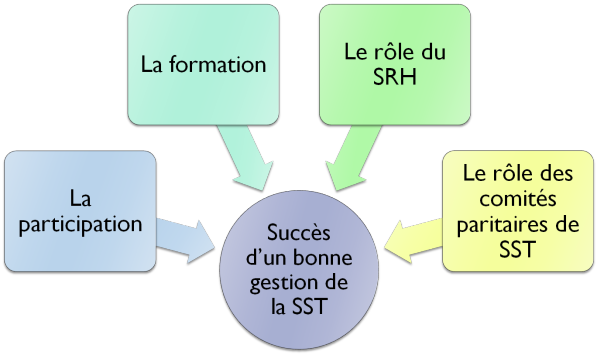 Succès d’une bonne gestion de SST
© ERPI, tous droits réservés.
Reproduction sur support papier autorisée aux utilisateurs du manuel.
CHAPITRE 14 LA SANTÉ ET LE BIEN-ÊTRE AU TRAVAIL
16
[Speaker Notes: Dupliquez la diapositive pour ajouter d’autres figures]
14.4 SUITE
Les moyens de contrôle de la SST
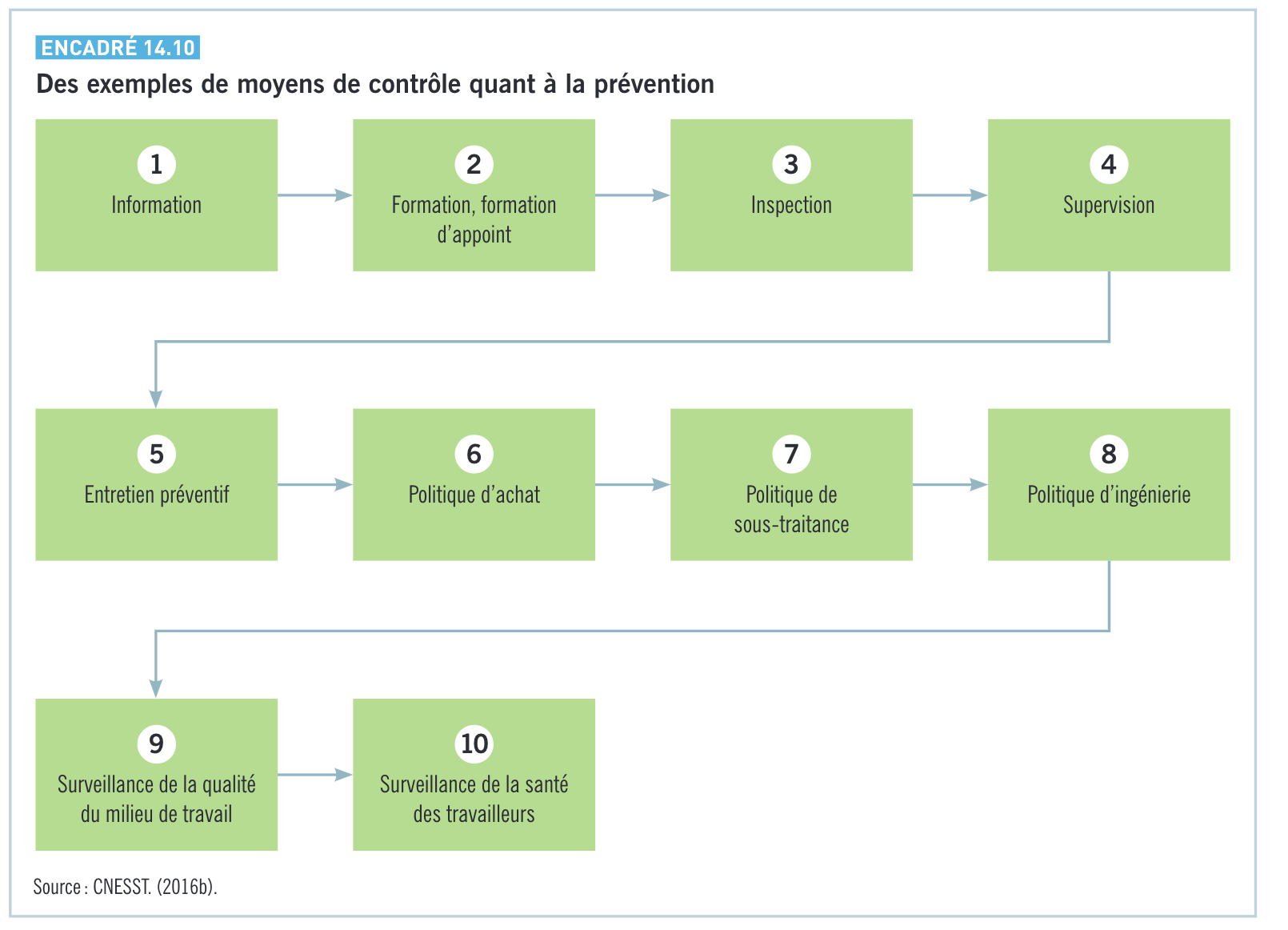 © ERPI, tous droits réservés.
Reproduction sur support papier autorisée aux utilisateurs du manuel.
CHAPITRE 14 LA SANTÉ ET LE BIEN-ÊTRE AU TRAVAIL
17
[Speaker Notes: Dupliquez la diapositive pour ajouter d’autres figures]
PARTIE 2 : Le bien-être au travail
© ERPI, tous droits réservés.
Reproduction sur support papier autorisée aux utilisateurs du manuel.
CHAPITRE 14 LA SANTÉ ET LE BIEN-ÊTRE AU TRAVAIL
18
[Speaker Notes: Dupliquez la diapositive pour ajouter d’autres figures]
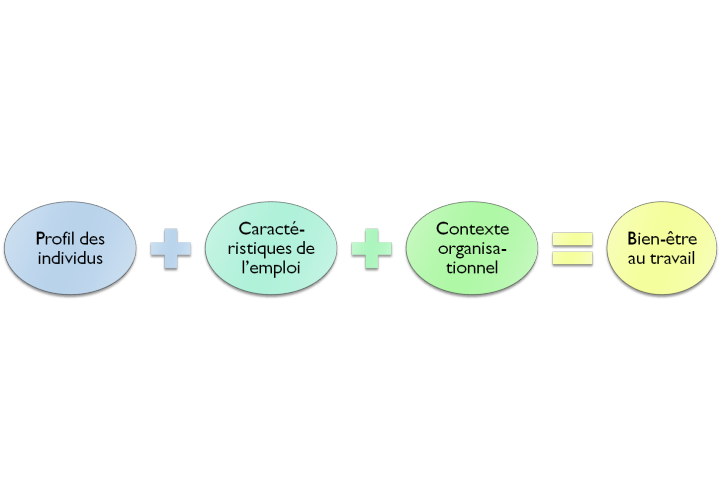 14.5 Les déterminants du bien-être au travail
© ERPI, tous droits réservés.
Reproduction sur support papier autorisée aux utilisateurs du manuel.
CHAPITRE 14 LA SANTÉ ET LE BIEN-ÊTRE AU TRAVAIL
19
[Speaker Notes: Dupliquez la diapositive pour ajouter d’autres figures]
14.6 Les fléaux contemporains du monde du travail
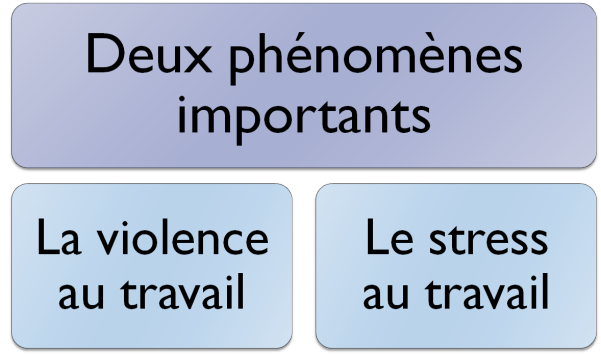 © ERPI, tous droits réservés.
Reproduction sur support papier autorisée aux utilisateurs du manuel.
CHAPITRE 14 LA SANTÉ ET LE BIEN-ÊTRE AU TRAVAIL
20
[Speaker Notes: Dupliquez la diapositive pour ajouter d’autres figures]
14.6 SUITE
La violence au travail : une définition
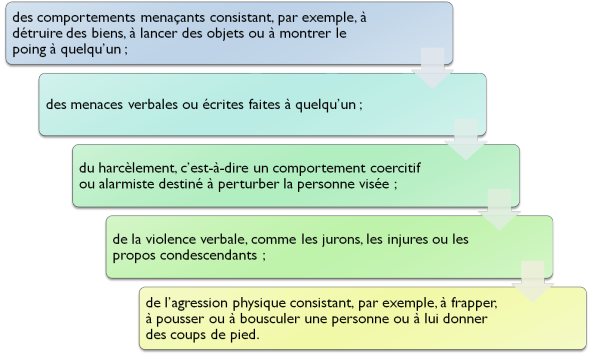 © ERPI, tous droits réservés.
Reproduction sur support papier autorisée aux utilisateurs du manuel.
CHAPITRE 14 LA SANTÉ ET LE BIEN-ÊTRE AU TRAVAIL
21
[Speaker Notes: Dupliquez la diapositive pour ajouter d’autres figures]
14.6 SUITE
Le stress professionnel : une définition
Le stress professionnel surgit lorsque le milieu de travail constitue une menace pour l’individu ou est perçu comme tel par celui-ci. De trop grandes exigences ou un travail peu stimulant peuvent causer du stress ; c’est pourquoi on s’intéresse de plus en plus à l’inadaptation de l’individu au travail.
© ERPI, tous droits réservés.
Reproduction sur support papier autorisée aux utilisateurs du manuel.
CHAPITRE 14 LA SANTÉ ET LE BIEN-ÊTRE AU TRAVAIL
22
[Speaker Notes: Dupliquez la diapositive pour ajouter d’autres figures]
14.6 SUITE
Les effets du stress au travail
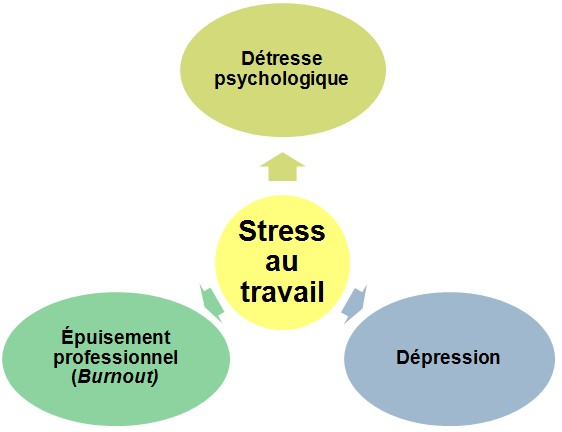 © ERPI, tous droits réservés.
Reproduction sur support papier autorisée aux utilisateurs du manuel.
CHAPITRE 14 LA SANTÉ ET LE BIEN-ÊTRE AU TRAVAIL
23
[Speaker Notes: Dupliquez la diapositive pour ajouter d’autres figures]
14.7 Les interventions en vue d’éliminer la violence au travail
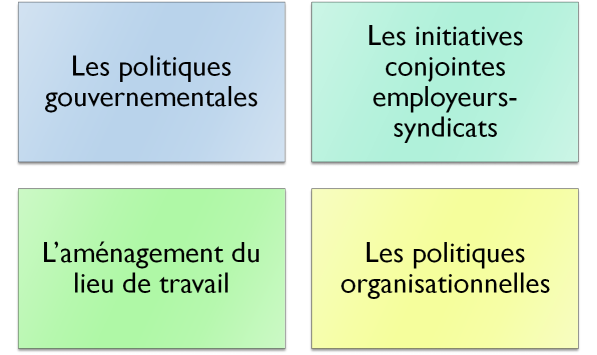 © ERPI, tous droits réservés.
Reproduction sur support papier autorisée aux utilisateurs du manuel.
CHAPITRE 14 LA SANTÉ ET LE BIEN-ÊTRE AU TRAVAIL
24
[Speaker Notes: Dupliquez la diapositive pour ajouter d’autres figures]
14.8 Les interventions en vue d’améliorer la santé et le bien-être au travail
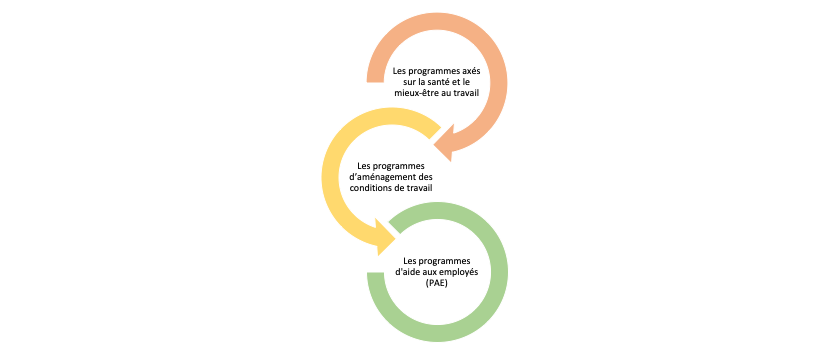 © ERPI, tous droits réservés.
Reproduction sur support papier autorisée aux utilisateurs du manuel.
CHAPITRE 14 LA SANTÉ ET LE BIEN-ÊTRE AU TRAVAIL
25
[Speaker Notes: Dupliquez la diapositive pour ajouter d’autres figures]
14.9 L’évaluation des activités en santé et sécurité du travail
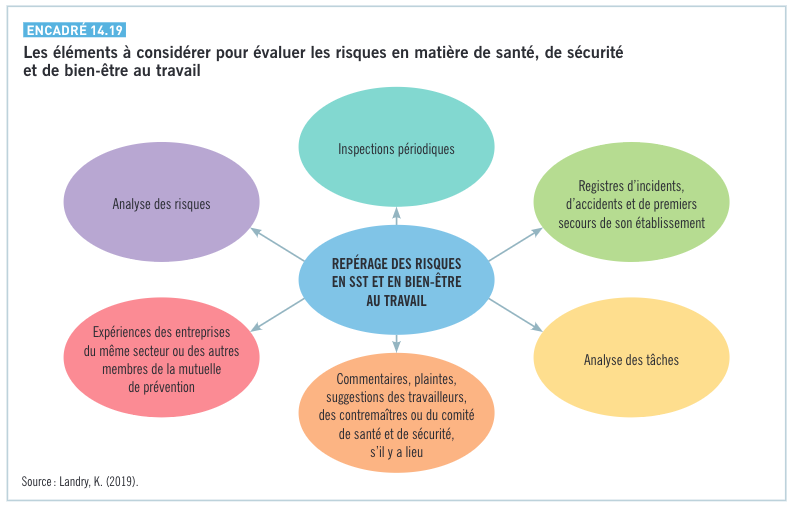 © ERPI, tous droits réservés.
Reproduction sur support papier autorisée aux utilisateurs du manuel.
CHAPITRE 14 LA SANTÉ ET LE BIEN-ÊTRE AU TRAVAIL
26
[Speaker Notes: Dupliquez la diapositive pour ajouter d’autres figures]
14.9 SUITE
Questions d’entrevue utiles lors de la vérification opérationnelle de la GRH en matière de santé et de sécurité du travail
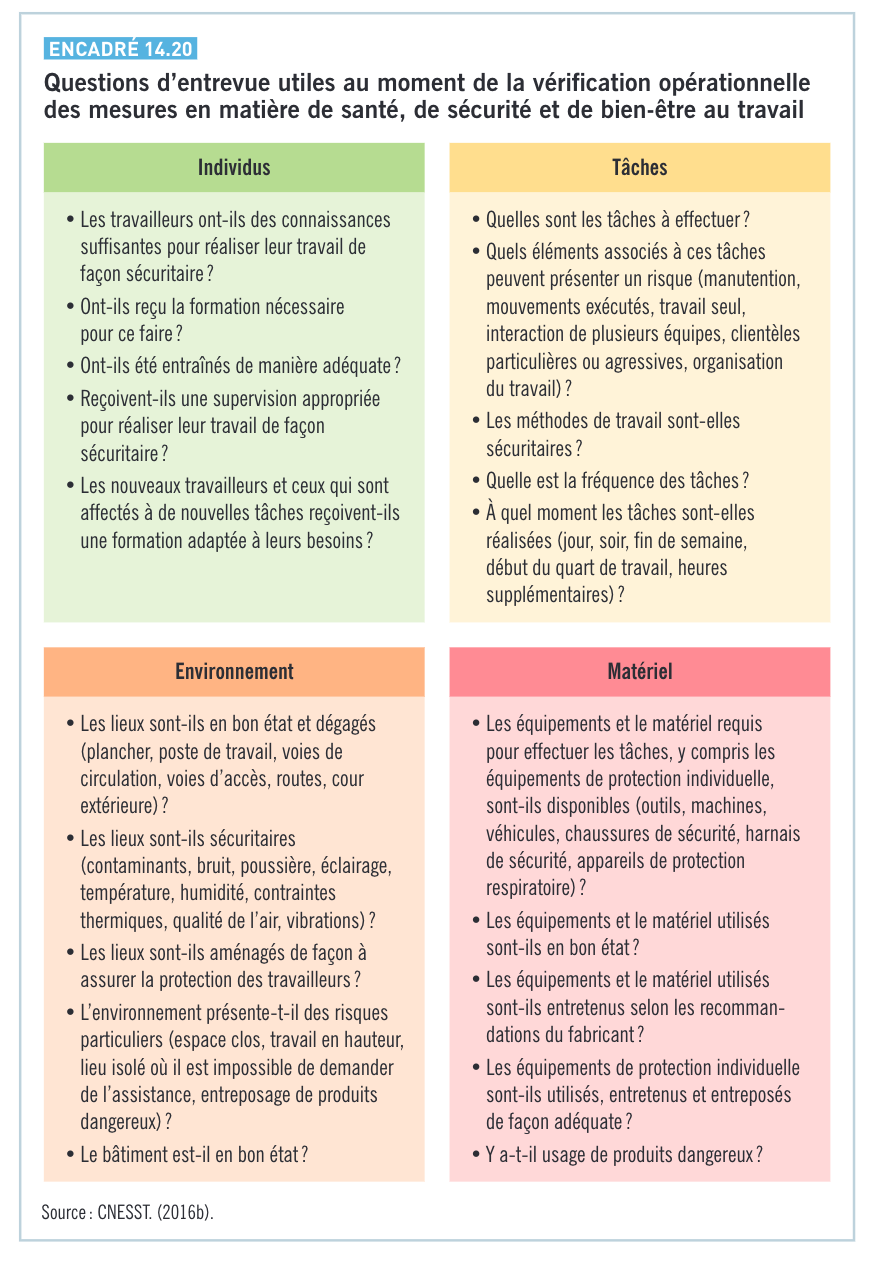 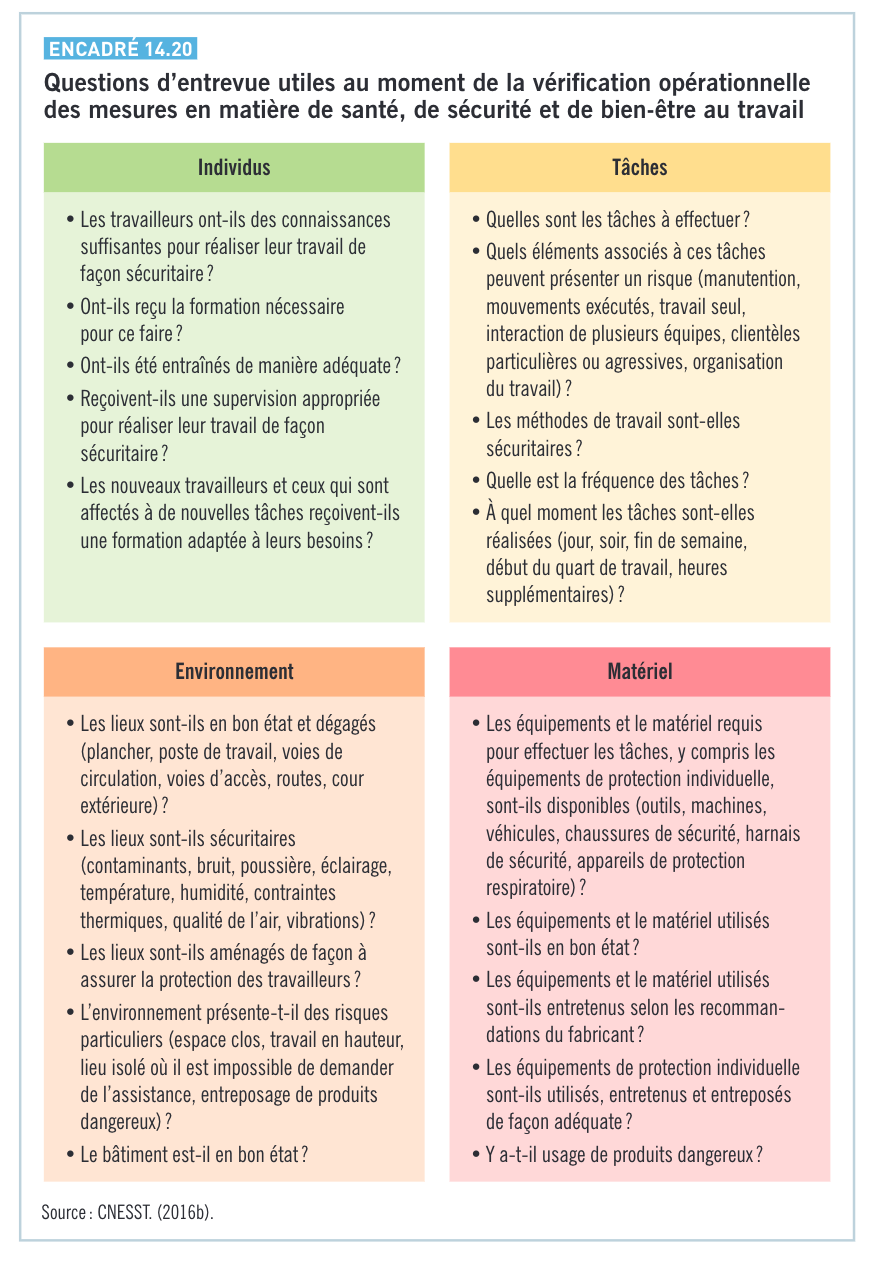 © ERPI, tous droits réservés.
Reproduction sur support papier autorisée aux utilisateurs du manuel.
CHAPITRE 14 LA SANTÉ ET LE BIEN-ÊTRE AU TRAVAIL
27
[Speaker Notes: Dupliquez la diapositive pour ajouter d’autres figures]
14.9 SUITE
Les indices de ressources humaines en matière de santé et de sécurité du travail
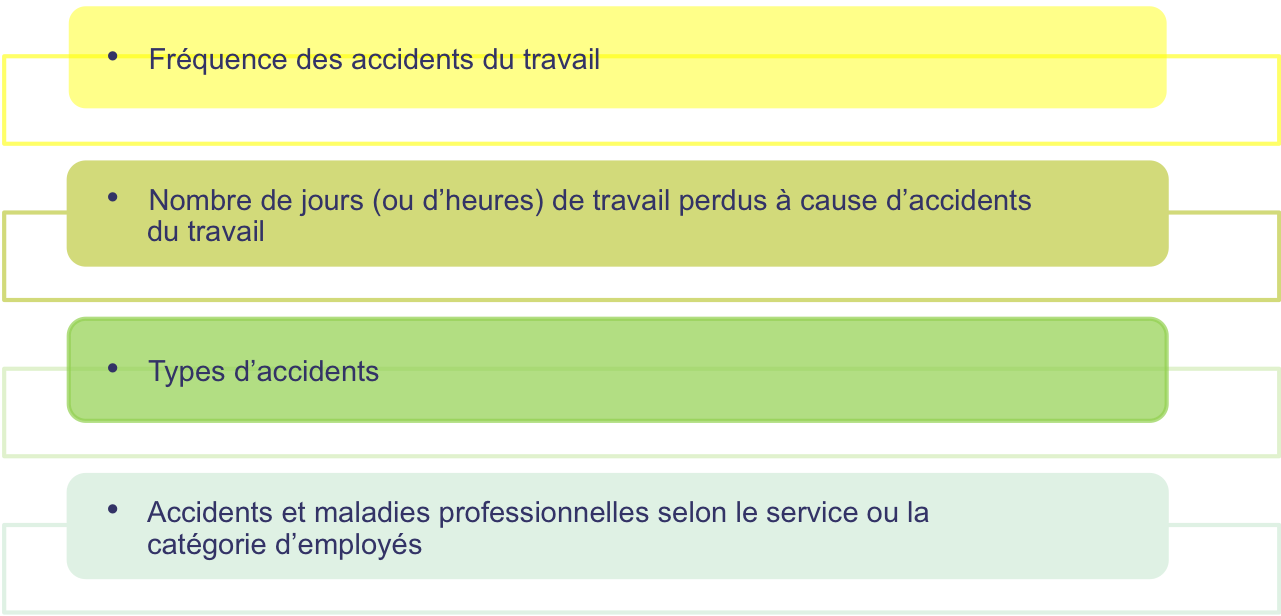 © ERPI, tous droits réservés.
Reproduction sur support papier autorisée aux utilisateurs du manuel.
CHAPITRE 14 LA SANTÉ ET LE BIEN-ÊTRE AU TRAVAIL
28
[Speaker Notes: Dupliquez la diapositive pour ajouter d’autres figures]